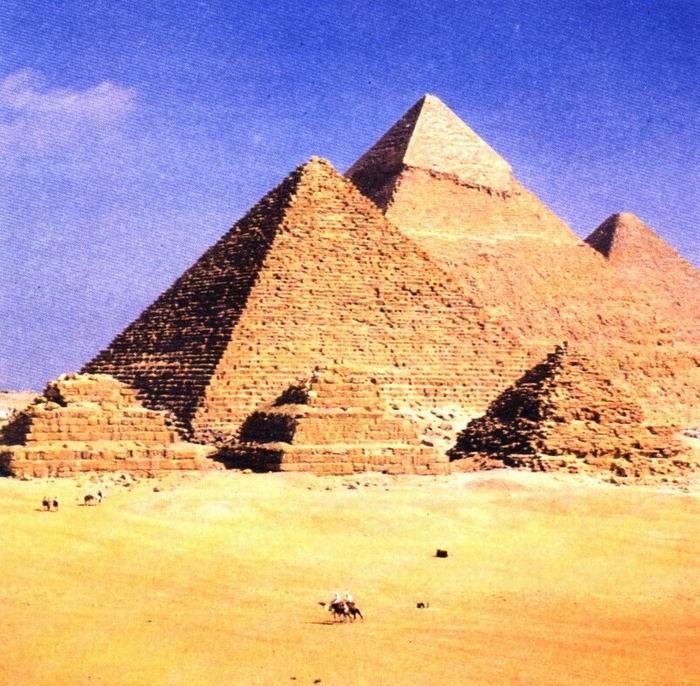 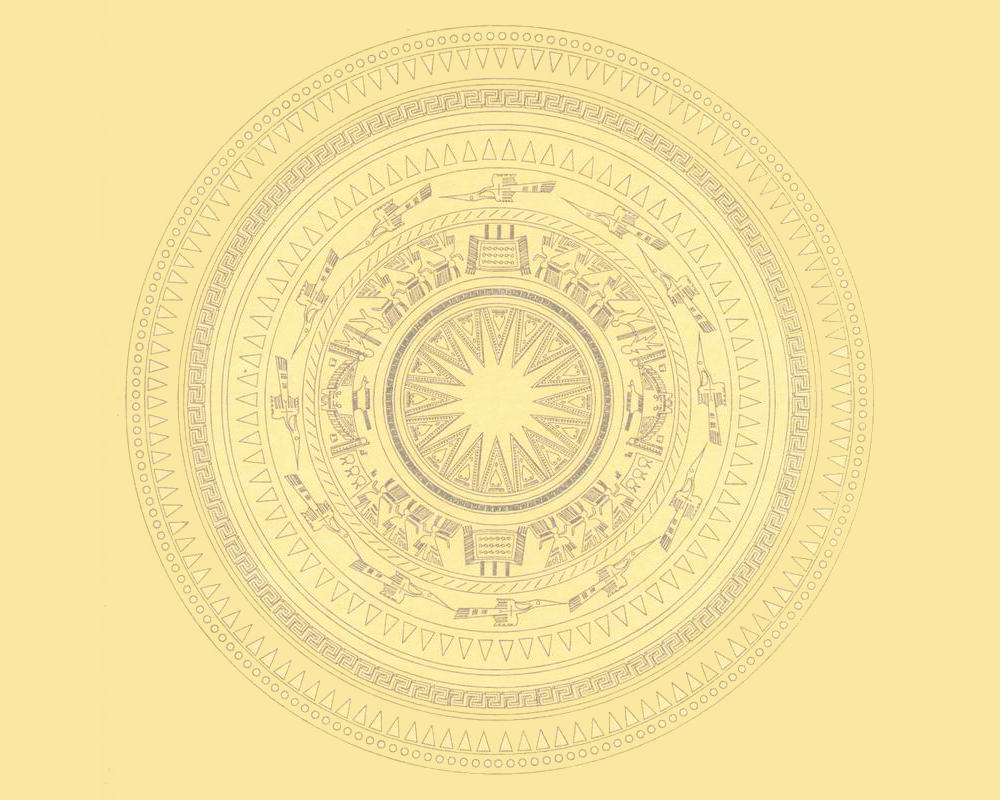 ỨNG DỤNG PHẦN MỀM POWERPOINT TRONG DẠY HỌC LỊCH SỬ Ở TRƯỜNG TIỂU HỌC
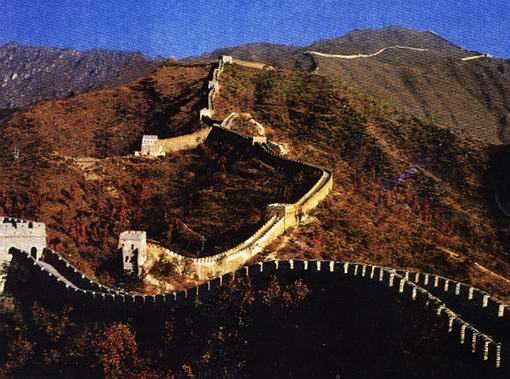 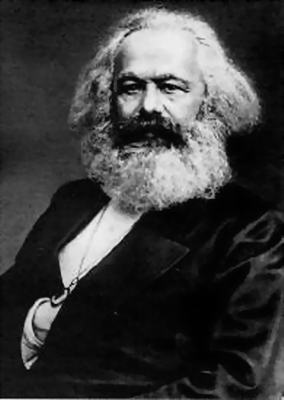 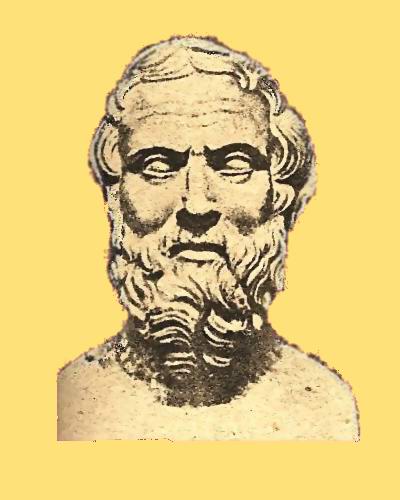 NGƯỜI THỰC HIỆN:
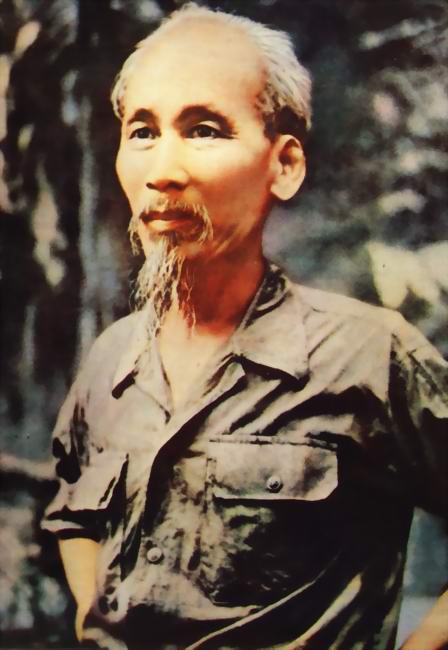 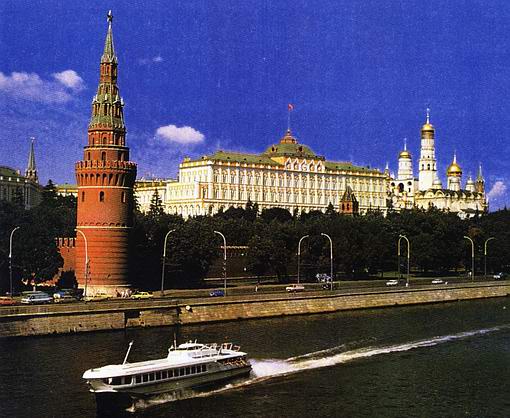 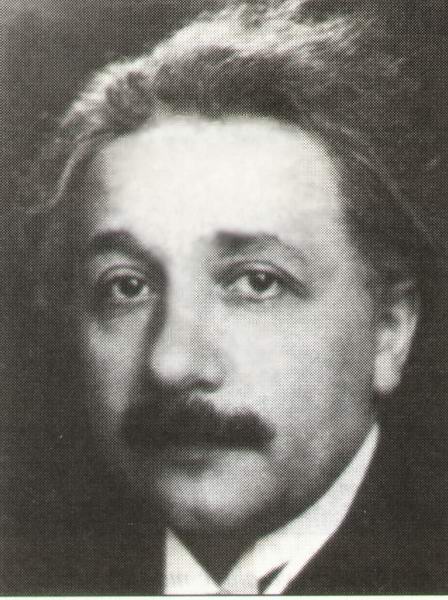 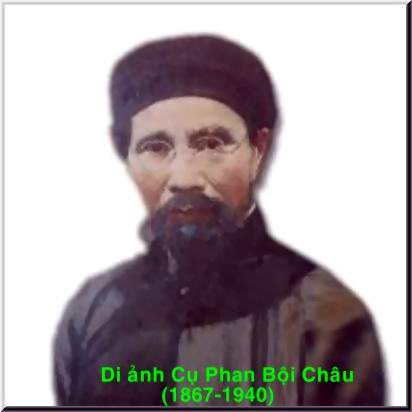 LỊCH SỬ
Kiểm tra bài cũ
? Chiến dịch Điện Biên Phủ kết thúc vào ngày, tháng, năm nào?
?1
? Nêu ý nghĩa của chiến thắng Điện Biên Phủ?
Chiến dịch Điện Biên Phủ kết thúc vào
 ngày 7-5-1954.
- Sau 56 ngày đêm chiến đấu kiên cường gian khổ, bộ đội ta đánh sập “pháo đài khổng lồ” của thực dân Pháp ở Điện Biên Phủ, ghi trang vàng chói lọi vào lịch sử chống giặc ngoại xâm của dân tộc ta.
LỊCH SỬ
Ôn tập: Chín năm kháng chiến 
  bảo vệ độc lập dân tộc (1945 - 1954)
Nhiệm vụ của bài
1. Nắm được các những sự kiện, nhân vật lịch sử tiêu biểu từ năm 1945-1954.
2. Lập được bảng thống kê một số sự kiện theo thời gian (gắn với các bài đã học)
LỊCH SỬ
Ôn tập: Chín năm kháng chiến 
  bảo vệ độc lập dân tộc (1945 - 1954)
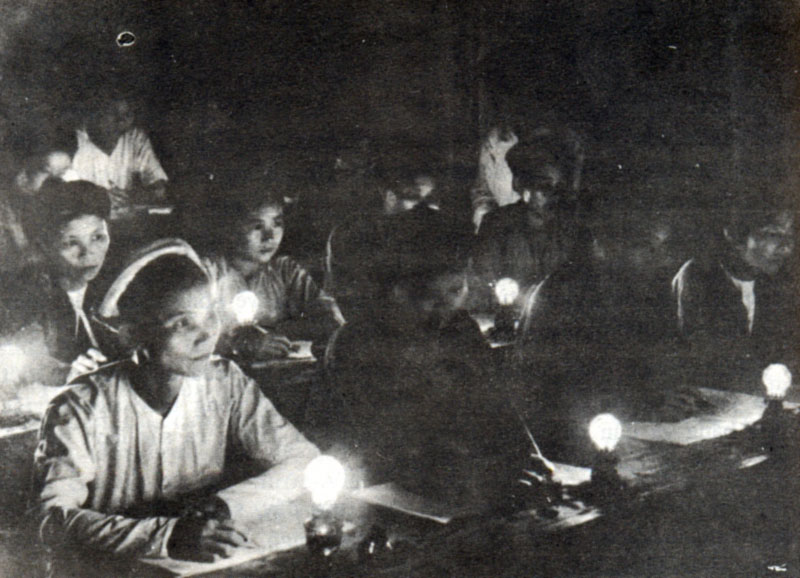 LỊCH SỬ
Ôn tập: Chín năm kháng chiến 
  bảo vệ độc lập dân tộc (1945 - 1954)
Các em hãy đọc thầm và thảo luận theo nhóm bàn:
Câu 1. Tình thế hiểm nghèo của nước ta sau Cách mạng tháng Tám thường được diễn tả bằng cụm từ nào? Em hãy kể tên ba loại “giặc” mà Cách mạng nước ta phải đương đầu từ cuối năm 1945.
-  Tình thế hiểm nghèo của nước ta sau Cách mạng tháng Tám thường được diễn tả bằng cụm từ  “Ngàn cân treo sợi tóc”.
- 3 loại giặc là: giặc đói, giặc dốt, giặc ngoại xâm.
LỊCH SỬ
Ôn tập: Chín năm kháng chiến 
  bảo vệ độc lập dân tộc (1945 - 1954)
Câu 2:     “Chín năm làm một Điện Biên
          Nên vành hoa đỏ, nên thiên sử vàng!”
Em hãy cho biết: Chín năm đó được bắt đầu và kết thúc vào thời gian nào?
- Chín năm đó được bắt đầu từ năm 1945 và kết thúc vào năm 1954.
LỊCH SỬ
Ôn tập: Chín năm kháng chiến 
  bảo vệ độc lập dân tộc (1945 - 1954)
Các em hãy đọc thầm câu hỏi 3 và thảo luận theo nhóm đôi nhé!
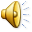 LỊCH SỬ
Ôn tập: Chín năm kháng chiến 
  bảo vệ độc lập dân tộc (1945 - 1954)
Câu4:
Câu4: Phiếu thảo luận nhóm:
Điền tiếp thời gian và sự kiện vào các ô trống trong bảng dưới đây:
Câu4: Phiếu thảo luận nhóm:
Điền tiếp thời gian và sự kiện vào các ô trống trong bảng dưới đây:
LỊCH SỬ
Ôn tập: Chín năm kháng chiến 
  bảo vệ độc lập dân tộc (1945 - 1954)
LỊCH SỬ
Ôn tập: Chín năm kháng chiến 
  bảo vệ độc lập dân tộc (1945 - 1954)
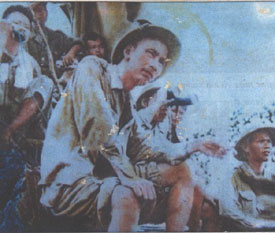 LỊCH SỬ
Ôn tập: Chín năm kháng chiến 
  bảo vệ độc lập dân tộc (1945 - 1954)
17h 30                                                                       07 - 5 - 1954
Chiến dịch Điện Biên Phủ hoàn toàn thắng lợi
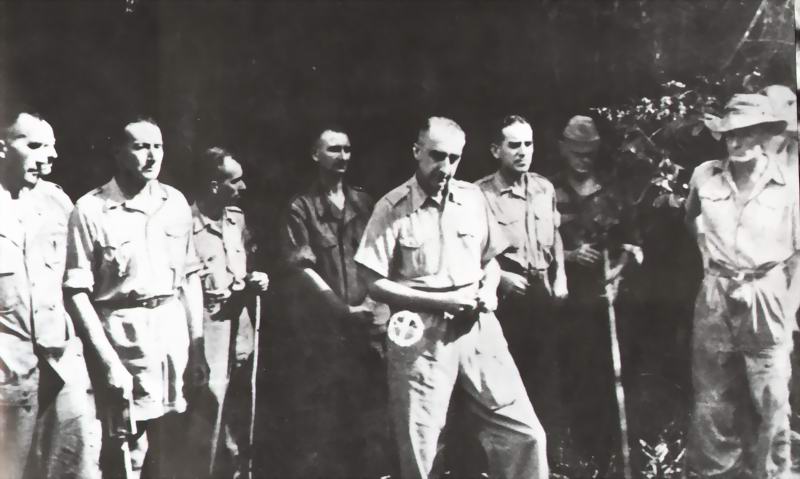 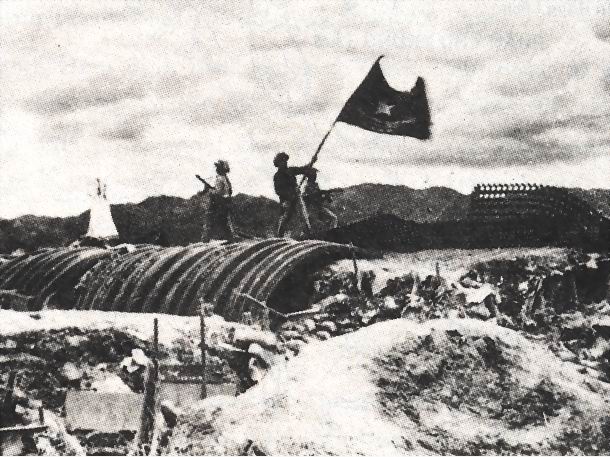 Tướng Đờ Catxtơri và bộ chỉ huy ra hàng
Quân ta đánh chiếm hầm chỉ huy của tướng ĐờCatxtơri
LỊCH SỬ
Ôn tập: Chín năm kháng chiến 
  bảo vệ độc lập dân tộc (1945 - 1954)
Hải Dương:
*  Tổng kết khái quát trong chín năm kháng chiến chống Pháp, quân và dân Hải Dương đã:
Tiêu diệt bao vây, bức rút trên 500 (lượt) đồn bốt, tháp canh.
 Loại khỏi vòng chiến đấu 38 733 tên địch.
 Thu và phá huỷ hàng nghìn tấn vũ khí, hàng trăm đầu tàu, hàng nghìn toa xe lửa và xe cơ giới của địch.
- Tiêu biểu cho tinh thần chiến đấu gan dạ, mưu trí, bất khuất ấy là Lê Văn Nổ, Mạc Thị Bưởi, Đỗ Như Thìn,…
LỊCH SỬ
Ôn tập: Chín năm kháng chiến 
  bảo vệ độc lập dân tộc (1945 - 1954)
Giải đố lịch sử.
Giải đố lịch sử.
Câu 1: Chiến dịch Việt Bắc thu đông năm 1947 do ai chủ động mở?
Đáp án: Chiến dịch Việt Bắc thu đông năm 1947 do địch chủ động mở.
Câu 2: Chiến dịch Biên giới thu- đông năm 1950 do ai chủ động mở?
Đáp án: Chiến dịch Biên giới thu- đông năm 1950 do ta chủ động mở.
Câu 3: Nơi mà giặc Pháp gọi là “Pháo đài không thể công phá” được đó là nơi nào?
Đáp án: Nơi mà giặc Pháp gọi là “Pháo đài không thể công phá” được đó là Điện Biên Phủ.
Giải đố lịch sử.
Câu 4: Anh La Văn Cầu đã có hành động dũng cảm như thế nào? Trong trận đánh ở đâu?
Đáp án: Anh La Văn Cầu đã nghiến răng để đồng đội chặt đứt cánh tay phải, trong trận đánh ở cứ điểm Đông Khê.
Câu 5: Ai là người đã lấy thân mình lấp lỗ châu mai? Trong chiến dịch nào?
Đáp án: Anh Phan Đình Giót đã lấy thân mình lấp lỗ châu mai trong chiến dịch Điện Biên Phủ.
Câu 6: Ai là người đã chống gậy lên non quan sát và chỉ đạo chién dịch Biên giới?
Đáp án: Bác Hồ.
LỊCH SỬ
Ôn tập: Chín năm kháng chiến 
  bảo vệ độc lập dân tộc (1945 - 1954)